Wat mist er nu in de Markthal?
Dus...
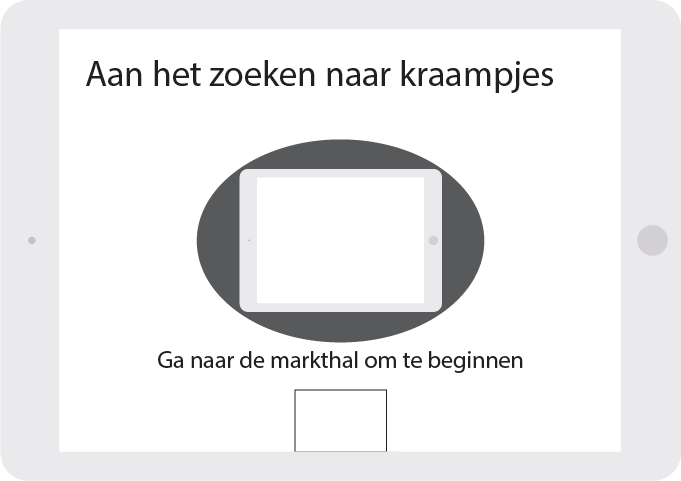 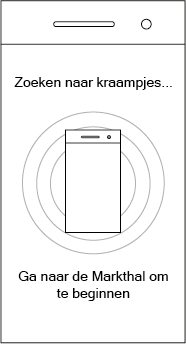 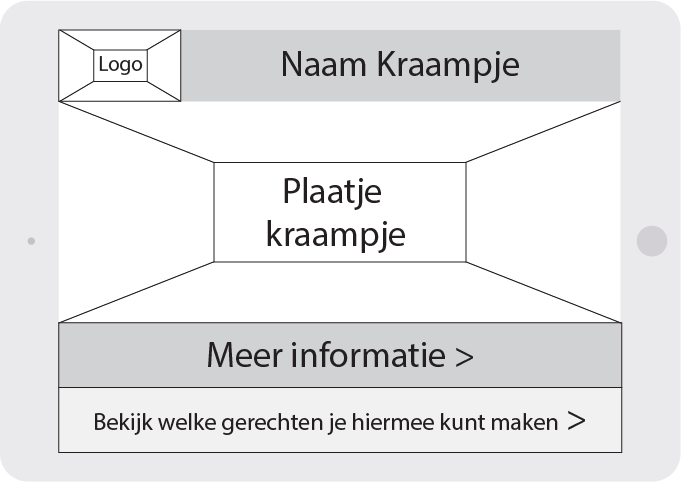 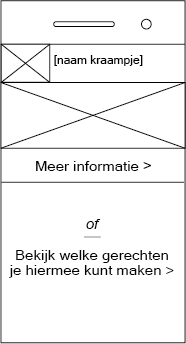 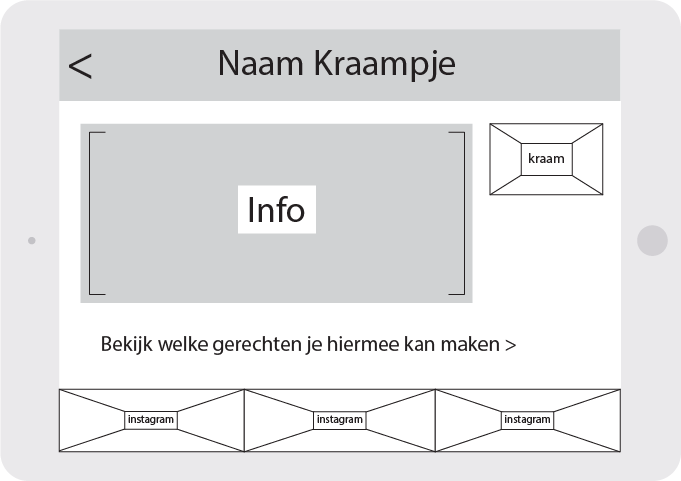 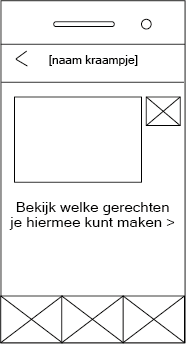 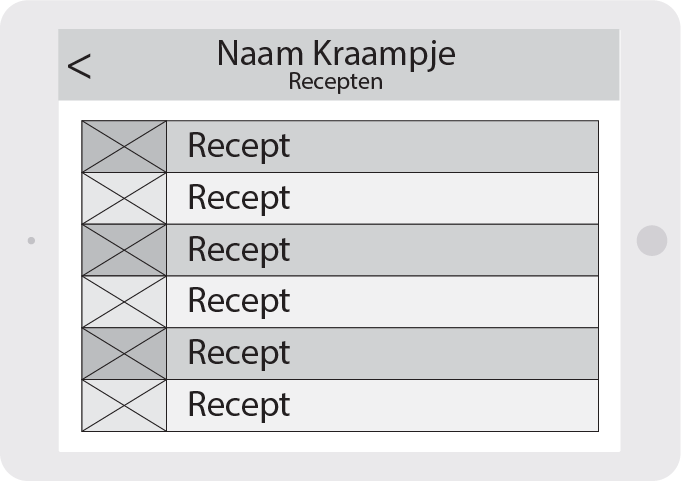 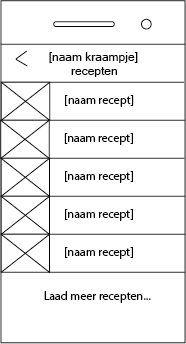 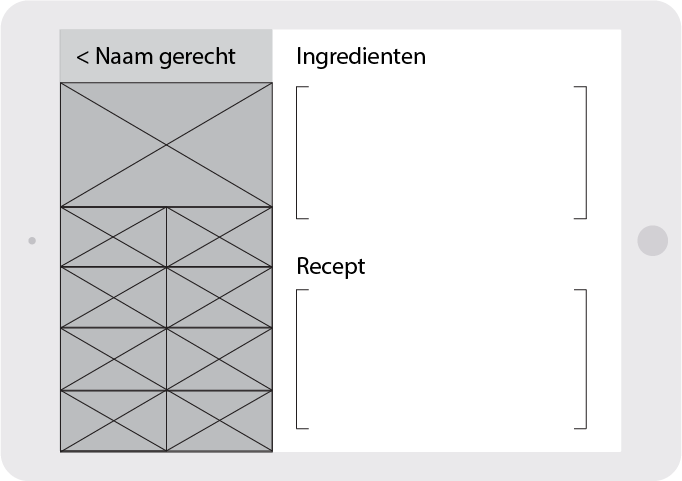 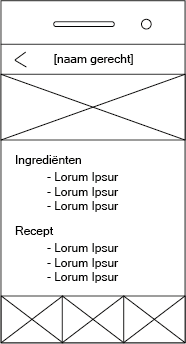